РОСТОВСКИЙ ГОСУДАРСТВЕННЫЙ МЕДИЦИНСКИЙ УНИВЕРСИТЕТ
Особенности приёмной кампании РостГМУ 
в 2021 году
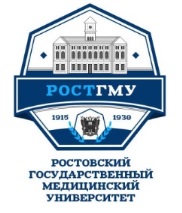 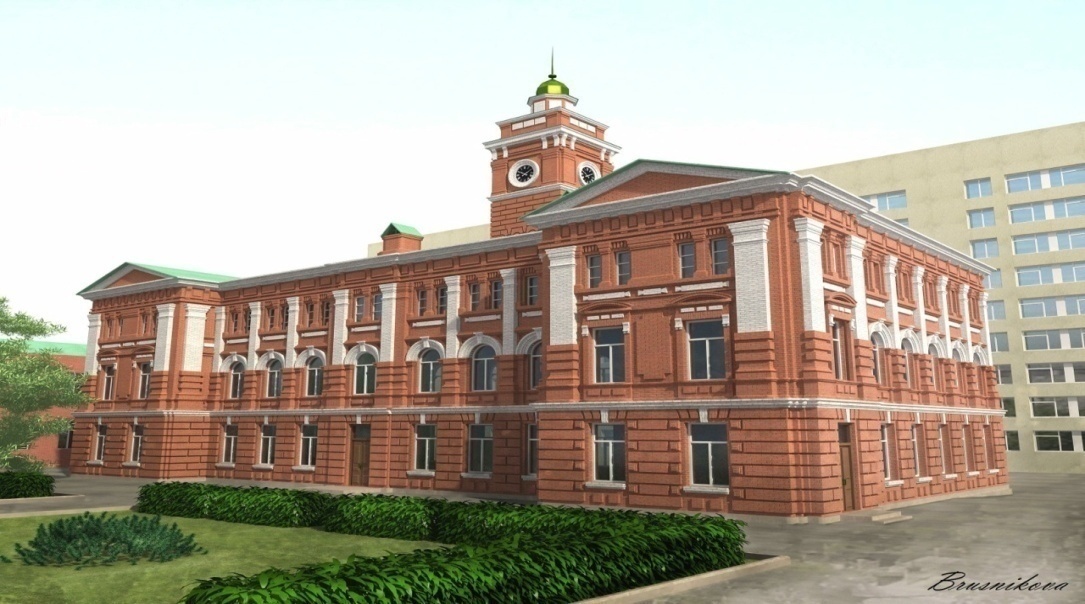 Ректор РостГМУ 
Сергей Владимирович Шлык
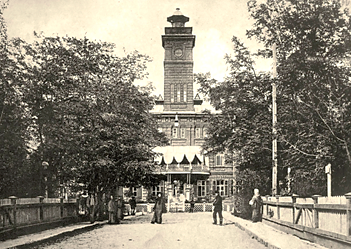 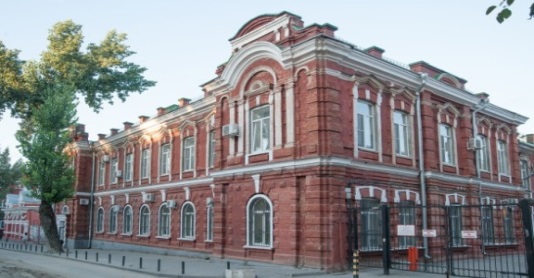 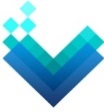 Общие сведения об Университете
1915 год - Переезд Варшавского русского университета                            в г. Ростов-на-Дону и начало работы медицинского факультета 
    (7-я по старшинству медицинская школа в Российской Федерации).
1930 год – создание Ростовского медицинского института
1980 год – награжден орденом Дружбы народов 
1994 год – преобразование в университет
2015 год - координатор научно-образовательного медицинского кластера ЮФО - «Южный»
2017 год – присоединение к РостГМУ РНИИАП 
11 факультетов, военный учебный центр и колледж
Собственная клиника на 1000 коек.
Третий по величине бюджетный прием среди медицинских ВУЗов РФ
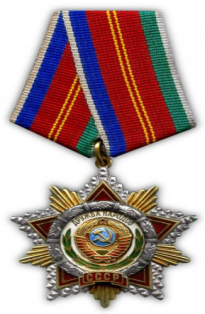 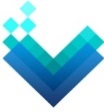 НОРМАТИВНАЯ БАЗА
ПРИЁМНОЙ КАМПАНИИ 2021 ГОДА

1. Федеральный Закон Российской Федерации от 29.12.2012 № 273-ФЗ «Об образовании в Российской Федерации» (в действующей редакции);

2. Другие федеральные законы;

3. Постановление Правительства Российской Федерации от 13.10.2020 №  1681 «О целевом обучении по образовательным программам среднего профессионального и высшего образования»;

4. Приказ Минобрнауки России от 21.08.2020 № 1076 «Об утверждении порядка приема на обучение по образовательным программам высшего образования - программам бакалавриата, программам специалитета, программам магистратуры»;

5. Устав РостГМУ, локальные нормативные правовые акты РостГМУ;

6. Правила Приёма в РостГМУ на 2021/2022 учебный год, утверждённые учёным советом РостГМУ от 20.10.2020, протокол № 11.
[Speaker Notes: +]
ОСНОВНЫЕ ИННОВАЦИИ
ПРИЁМНОЙ КАМПАНИИ 2021 ГОДА


Открытие приёма по новой специальности 37.05.01 Клиническая психология. 

Организация и проведение нового вступительного испытания по Обществознанию (при поступлении по специальности Клиническая психология).

Возможность подачи документов одновременно на 7 специальностей                   (ранее не более 3). 

Снятие ограничений на количество заявлений о согласии на зачисление на бюджетные места (ранее не более двух). 

Обновление рейтинговых списков поступающих не менее 5 раз в день (с 9-00 до 18-00) (ранее один раз в день).

Зачисление бюджетников в один этап (ранее в 2 этапа: 80% и 20%).
[Speaker Notes: +]
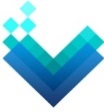 Набор в РостГМУ осуществляется в соответствии с лицензией серия 90Л01 № 0009644 
от 22 июня 2017 г., рег. № 2604 на следующие направления подготовки (специальности):
[Speaker Notes: +]
Динамика приема обучающихся на 1 курс РостГМУ
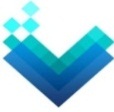 3-е место по бюджетному приему среди медВУЗов РФ
Всего 1464
+629
175%
Количество мест для приёма в РостГМУ на 2021 год
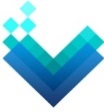 [Speaker Notes: +]
Сравнительная динамика поступления заявлений от абитуриентов в РостГМУ за 2012-2020 гг.
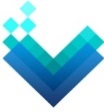 С 2014 г. подсчет поданных заявлений ведется 
с учетом их отзыва (т.е. забора документов)
189%
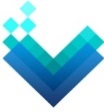 Средний балл по ЕГЭ у абитуриентов, зачисленных на бесплатные места
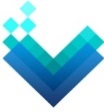 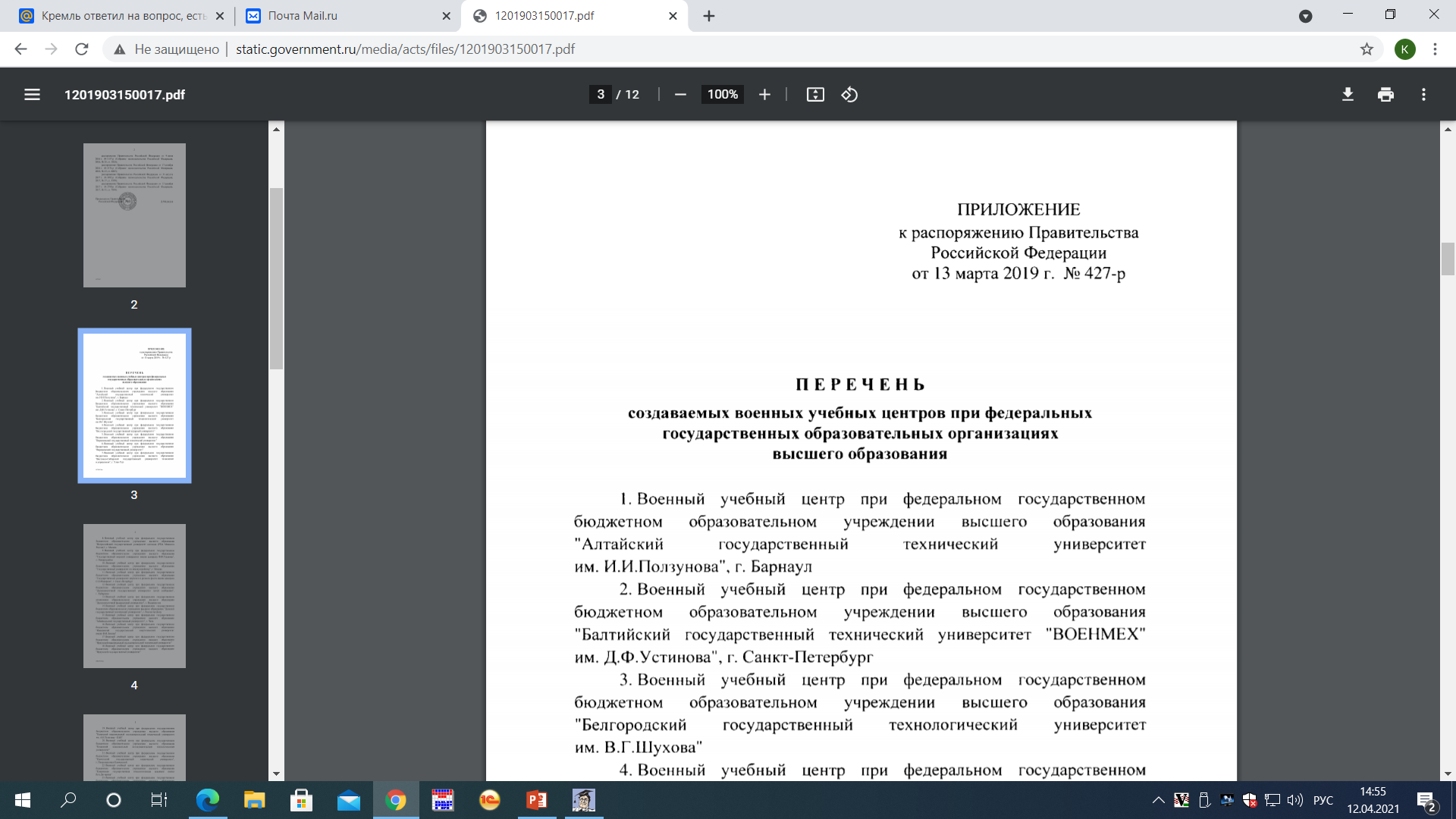 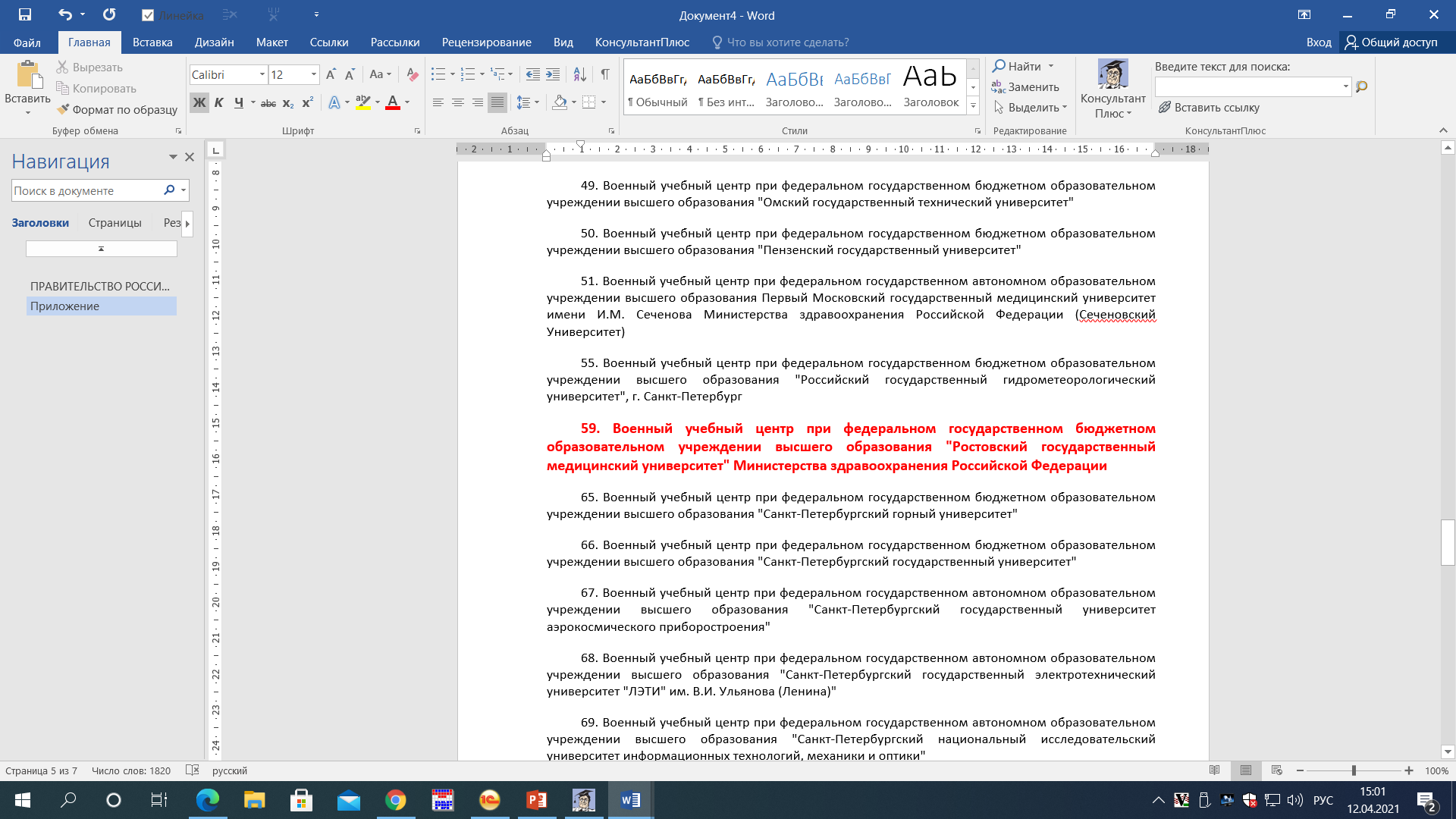 Способы подачи документов в приёмную комиссию РостГМУ на обучение по программам бакалавриата, специалитета, магистратуры
[Speaker Notes: +]
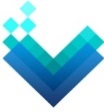 ДОКУМЕНТЫ, НЕОБХОДИМЫЕ 
ПРИ ПРИЁМЕ ЗАЯВЛЕНИЙ ОТ  ПОСТУПАЮЩИХ

Оригинал или ксерокопия документа, удостоверяющего личность абитуриента, гражданство (паспорт).
Оригинал или ксерокопия документа установленного образца об образовании (аттестата или диплома).
Страховое свидетельство обязательного пенсионного страхования - СНИЛС (граждане РФ).
4.   Оригинал или ксерокопия медицинской справки (заключения).
5.   Договор о целевом обучении (для поступающих в рамках целевой квоты)
6.   2 фотографии для лиц, поступающих по вступительным испытаниям, проводимых РостГМУ самостоятельно.
7.    Документы, подтверждающие особые право на зачисление без вступительных испытаний, в рамках квоты, преимущественное право на поступление – лицам, претендующим на указанные права (при наличии).
8.    Документы, подтверждающие индивидуальные достижения (при наличии).
[Speaker Notes: +]
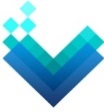 МЕДИЦИНСКАЯ СПРАВКА (заключение)


     При поступлении на обучение в РостГМУ, поступающий представляет оригинал или копию медицинской справки (заключения), содержащей сведения о проведении медицинского осмотра в соответствии с перечнем врачей-специалистов, лабораторных и функциональных исследований, установленным приказом Минздрава России от 28.01.2021 N 29н.

     Медицинская справка (заключение) должна содержать сведения об осмотре врачами-специалистами и перечень лабораторных и функциональных исследований в соответствии с перечнем, размещенным на официальном сайте РостГМУ: www.pk.rostgmu.ru в разделе абитуриенту.
[Speaker Notes: +]
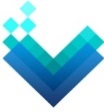 К участию в оказании медицинской помощи гражданам и в фармацевтической деятельности допускаются обучающиеся, прошедшие предварительные и периодические медицинские осмотры в порядке, утвержденном приказом 
Минздрава  России от 28.01.2021 № 29н.


Лица, имеющие по итогам медицинского осмотра противопоказания, не могут быть допущены к осуществлению медицинской (фармацевтической) деятельности!
[Speaker Notes: +]
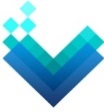 СРОКИ ПРИЕМА ДОКУМЕНТОВ 
И ВСТУПИТЕЛЬНЫЕ ИСПЫТАНИЯ
прием документов, необходимых для поступления 
на обучение, начинается  20 июня 2021 года
срок завершения проводимых РостГМУ самостоятельно вступительных испытаний, срок завершения приема документов от лиц, поступающих на обучение без прохождения таких вступительных испытаний 25 июля 2021 года
срок завершения приема документов от лиц, поступающих на обучение по результатам проводимых РостГМУ самостоятельно вступительных испытаний 10 июля 2021 года.
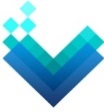 Вступительные испытания 
(для отдельных категорий граждан РФ, 
не имеющих результатов ЕГЭ), 
будут проходить в следующей форме:

 - химия – компьютерное тестирование + решение задач,
 - биология – компьютерное тестирование + решение задач,
 - обществознание – компьютерное тестирование + решение задач,
 - русский язык – письменно.
 
Дополнительных  вступительных  испытаний 
в  2021  году  в  РостГМУ  не будет!!!
[Speaker Notes: +]
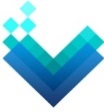 ПРИЁМ НА 1 КУРС ОСУЩЕСТВЛЯЕТСЯ
[Speaker Notes: +]
Минимальный балл по результатам ЕГЭ 
и (или) вступительным испытаниям РостГМУ, 
необходимый для участия в конкурсе на все специальности
[Speaker Notes: +]
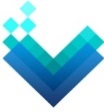 Организация целевого обучения в 2021 году
(постановление Правительства РФ от 13.10.2020 № 1681)

Квота целевого приема на обучение по каждой специальности ежегодно устанавливается Минздравом Российской Федерации (в 2021 году не позднее 1 июня).
В рамках квоты приема на целевое обучение принимаются лица, заключившие договоры о целевом обучении (новая форма договора).
В случаях неисполнения заказчиком обязательства по трудоустройству гражданина, принятого на целевое обучение, или гражданином, принятым на целевое обучение, обязательства по осуществлению трудовой деятельности в течение 3 лет, заказчик или гражданин выплачивают штраф в размере расходов федерального бюджета, осуществленных на обучение гражданина в организации, осуществляющей образовательную деятельность.
[Speaker Notes: +]
Учёт индивидуальных достижений при поступлении в РостГМУ  (начисление баллов)
[Speaker Notes: +]
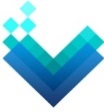 Об учёте результатов олимпиад при поступлении 
в РостГМУ в 2021 году
[Speaker Notes: +]
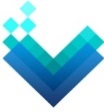 Решение учёного совета Университета от 26 сентября 2018 года
УСТАНОВИТЬ   СПЕЦИАЛЬНУЮ   СТИПЕНДИЮ 
в течение одного года   10 000  рублей   в месяц
 
лицам, принятым на очную форму обучения на 1 курс по программам бакалавриата и специалитета в 2021 году:
          
1. Победителям и призерам заключительного этапа всероссийской олимпиады школьников, членов сборных команд Российской Федерации, участвовавших в международных олимпиадах по общеобразовательным предметам по специальностям и (или) направлениям подготовки, соответствующим профилю всероссийской олимпиады школьников или международной олимпиады, принятых без вступительных испытаний;
2. Победителям и призерам олимпиад школьников, принятых по специальностям и (или) направлениям подготовки, соответствующим профилю олимпиады школьников, без вступительных испытаний.
[Speaker Notes: +]
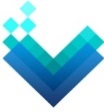 Процедура зачисления в 2021 году
[Speaker Notes: +]
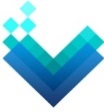 Порядок зачисления 
     Процедуры зачисления на бюджетные места проводятся в следующие сроки:
1) 27 июля 2021 года осуществляется публикация конкурсных списков; 
2) зачисление проводится в 2 этапа: 
2.1) этап приоритетного зачисления, на котором осуществляется зачисление лиц, поступающих без вступительных испытаний, поступающих на места в пределах квот: 
28 июля 2021 года - день завершения приема заявлений о согласии на зачисление от лиц, подлежащих зачислению на приоритетном этапе зачисления; 
30 июля 2021 года осуществляется издание приказа (приказов) о зачислении; 
2.2) основной этап зачисления, на котором осуществляется зачисление лиц, поступающих по результатам вступительных испытаний на основные места в рамках контрольных цифр, оставшиеся после зачисления без вступительных испытаний (далее - основные конкурсные места); 
3 августа 2021 года - день завершения приема заявлений о согласии на зачисление от лиц, подлежащих зачислению на основном этапе зачисления; 
5 августа 2021 года осуществляется издание приказа (приказов) о зачислении.
[Speaker Notes: +]
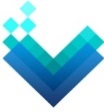 Порядок зачисления (продолжение)
     Процедуры зачисления на платные места проводятся в следующие сроки:
1) 27 июля 2021 года осуществляется публикация конкурсных списков; 
2.1) первый этап: 
3 августа 2021 года - день завершения приема заявлений о согласии на зачисление от лиц, подлежащих зачислению на основном этапе зачисления; 
5 августа 2021 года на официальном сайте размещаются конкурсные списки с выделением списков лиц, рекомендованных приёмной комиссией к зачислению на первом этапе; 
9 августа 2021 года завершается заключение договоров об оказании платных образовательных услуг для поступающих, включенных в списки лиц, рекомендованных приёмной комиссией к зачислению на первом этапе; 
10 августа 2021 года осуществляется издание приказа (приказов) о зачислении поступающих, включенных в списки лиц, рекомендованных к зачислению на первом этапе, и заключившие договор об оказании платных образовательных услуг;
[Speaker Notes: +]
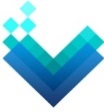 Порядок зачисления (продолжение)
     Процедуры зачисления на платные места проводятся в следующие сроки:
2.2) второй этап (до заполнения установленного количества мест (при их наличии): 
3 августа 2021 года - день завершения приема заявлений о согласии на зачисление от лиц, подлежащих зачислению на втором этапе зачисления; 
10 августа 2021 года на официальном сайте размещаются конкурсные списки с выделением списков лиц, рекомендованных приёмной комиссией к зачислению на втором этапе; 
12 августа 2021 года завершается заключение договоров об оказании платных образовательных услуг для поступающих, включенных в списки лиц, рекомендованных приёмной комиссией к зачислению на втором этапе; 
13 августа 2021 года осуществляется издание приказа (приказов) о зачислении поступающих, включенных в списки лиц, рекомендованных к зачислению на втором этапе, и заключившие договор об оказании платных образовательных услуг.
[Speaker Notes: +]
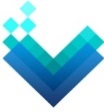 Проходные баллы в РостГМУ в 2019/2020 гг.
[Speaker Notes: +]
Официальный сайт РостГМУ :       rostgmu.ru
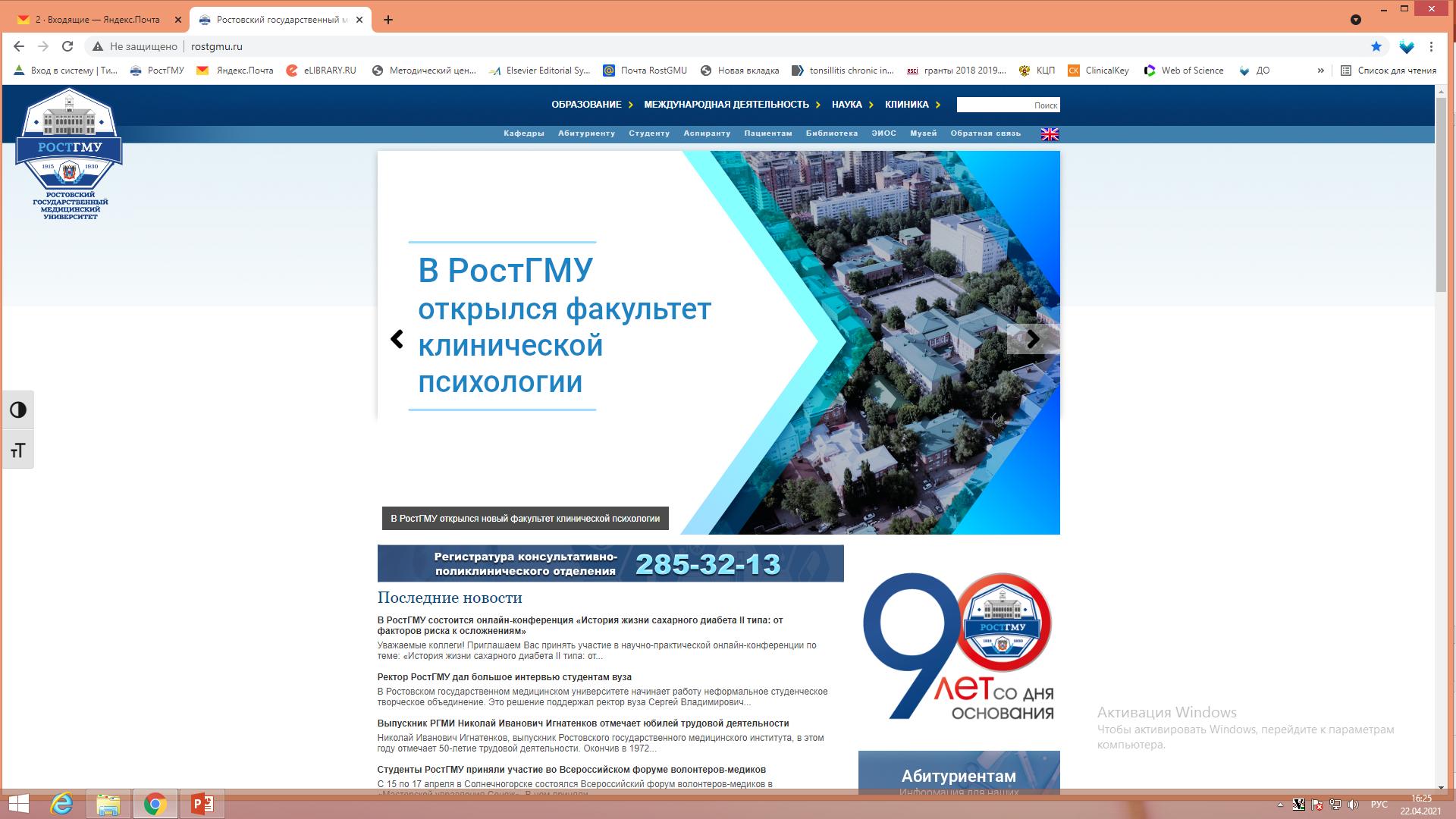 Абитуриенту
Страница приемной комиссии: pk.rostgmu.ru
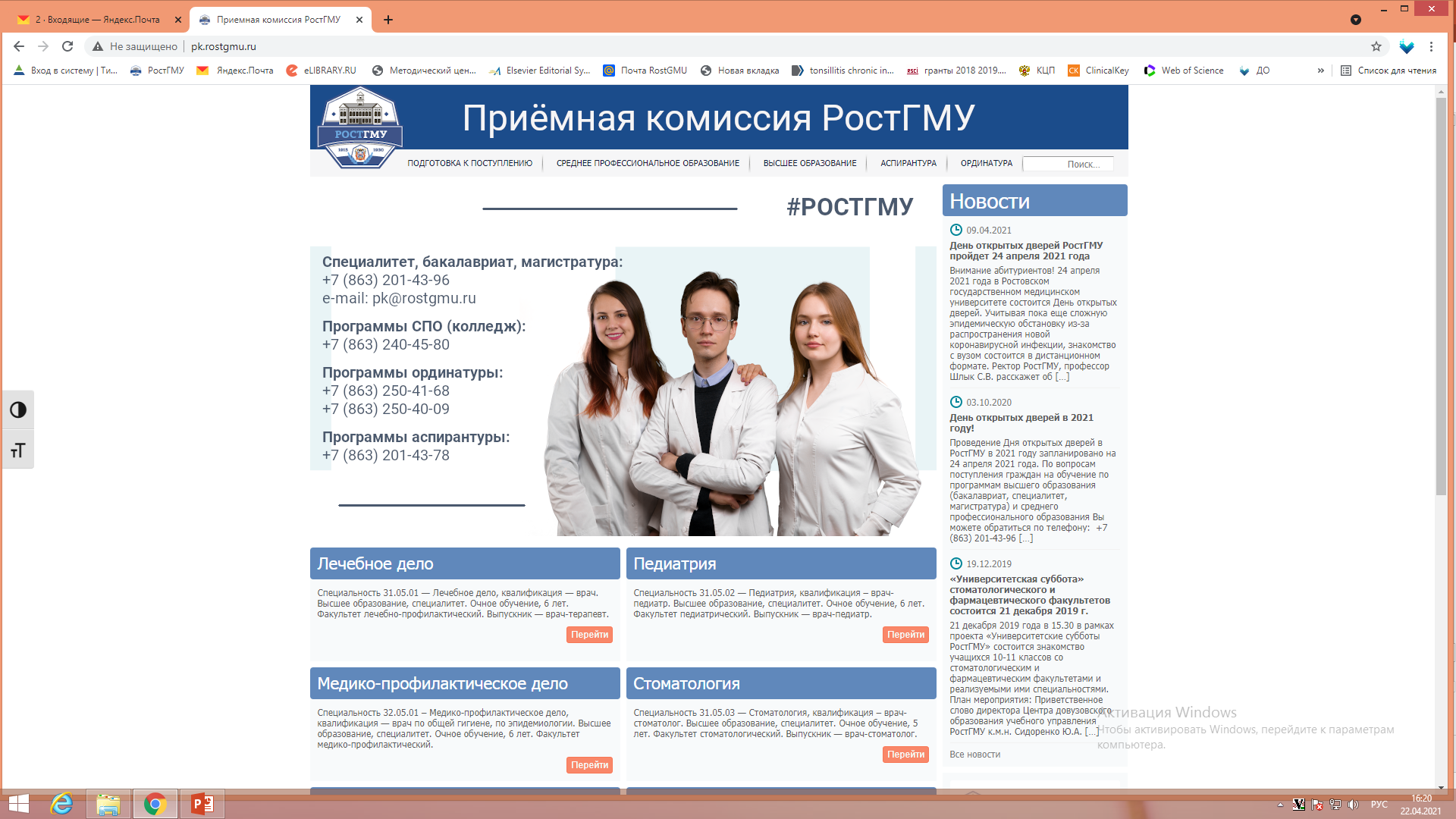 Поступление в 
колледж РостГМУ
Поступление в 
университет
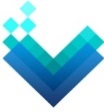 Благодарю 
за внимание!
[Speaker Notes: +]